Family Advocacy in the IFSP: 
Special Considerations for 
Deaf & Hard of Hearing Children
Chris Payne-Tsoupros, Esq.
National Association of the Deaf
EHDI Annual Conference
March 7, 2023
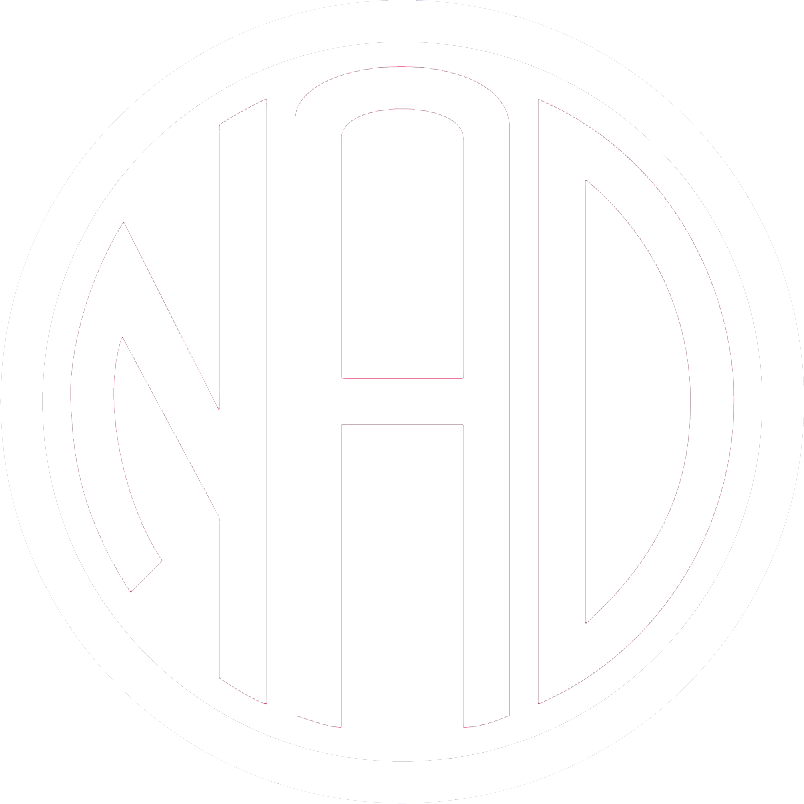 AGENDA
Introduction
Learning objectives 
Parts of the IFSP
Special considerations for DHHDB children 
Resources for families
LEARNING OBJECTIVES
Describe parts of an IFSP
Outline special considerations for DHHDB children within the IFSP
Name resources to consider during IFSP development for DHHDB children
[Speaker Notes: Parent and family advocacy in Early Intervention is foundational to the success of deaf and hard of hearing children. To become successful advocates, parents and family members must be empowered to not only understand the Early Intervention system, but also how to be active participants of said system. This workshop will provide families and professionals an introduction to the Individual Family Service Plan (IFSP), the document used in Early Intervention, and how the IFSP can be used as a starting point for advocacy for access and quality services for deaf and hard of hearing children. Will discuss special considerations to include in the IFSP will be reviewed, as well as policies, resources, and services parents and families can invoke during the IFSP process.]
Parts of an IFSP
WHAT IS THE IFSP?
Individual Family Service Plan
Federal legal document
Guideline for service delivery
List of goals & services provided
Document of progress
Family centered, strengths-based
[Speaker Notes: First must understand IFSP as a whole.]
Special considerations for Deaf, Hard of Hearing and DeafBlind children
IFSP: FAMILY PAGE
Language environment
Family experience of DHHDB
Information of auditory access
[Speaker Notes: You can start the conversation about positive terminology here]
IFSP: ASSESSMENT/EVALUATION REPORTS
Separation of languages (Zero to Three)
Normed, evidence-based tools
Multicultural/multilingual gaps
[Speaker Notes: Does the tool assess what it actually assess?]
IFSP: GOALS
Separation of languages
Whole child focus
Culture & identity
Hearing levels (JCIH 2007)
Family support & resources
Specific & measurable
[Speaker Notes: Don’t ONLY focus on language and communication. What about motor, social-emotional, family resources? But include language & communication especially if you want services in both ASL/English]
IFSP: SERVICE GRID
DHHDB Adult Involvement (IDEA Part C 303.29, 303.321)
ASL/spoken language services
Natural environments (IDEA Part C 303.126)
[Speaker Notes: Start early and keep on service grid, makes a difference for IEP development
Natural environments is defined as both home and community based, including language based groups for DHH children]
IFSP: TRANSITION
DHHDB advocacy (state or regional)
Discuss opportunities- not options
Family networking
[Speaker Notes: Request to know ALL possible placements and opportunities, not just what the team thinks is appropriate. Ask to visit placement sites, etc.]
Resources
IFSP: RESOURCES
DHH Adults to Family Support
ASL Classes
Family to Family Networking
Deaf Events
Private Evaluations/Assessments
National Association for the Deaf
Clerc Center (Gallaudet University)
American Society for Deaf Children (ASDC)
National Center on Deaf-Blindness
And many more…
IFSP: SIGNATURES
You control the narrative!
[Speaker Notes: Don’t sign if not comfortable. Control the pace of the meeting. Ask to review before signing.]
THANK YOU!

chris.payne-tsoupros@nad.org
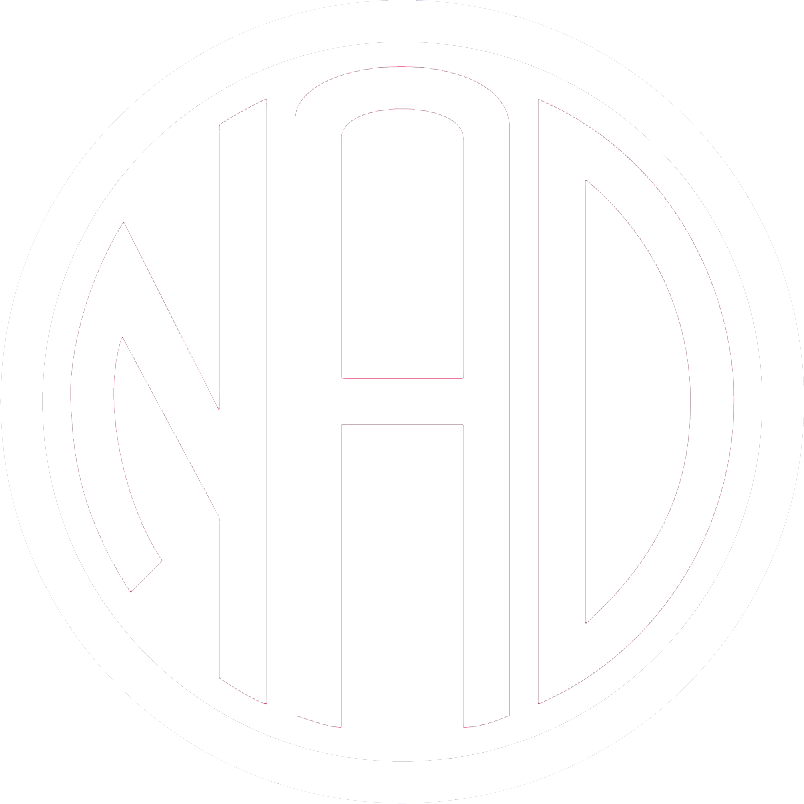